Recap: Mining association rules from large datasets
Recap
Task 1: Methods for finding all frequent itemsets efficiently 


Task 2: Methods for finding association rules efficiently
Recap
Frequent itemsets (measure: support)

Apriori principle 

Apriori algorithm for finding frequent itemsets
Prunes really well in practice
Makes multiple passes over the dataset
Making a single pass over the data: the AprioriTid algorithm
The database is not used  for counting support after the 1st pass!

Instead information in data structure Ck’ is used for counting support in every step

Ck’ is generated from Ck-1’

For small values of k, storage requirements for data structures could be larger than the database!

For large values of k, storage requirements can be very small
Lecture outline
Task 1: Methods for finding all frequent itemsets efficiently 


Task 2: Methods for finding association rules efficiently
Definition: Association Rule
Let D be database of transactions
e.g.:



Let I be the set of items that appear in the database, e.g., I={A,B,C,D,E,F}
A rule is defined by X  Y, where XI, YI, and XY=
e.g.: {B,C}  {A} is a rule
Example:
Definition: Association Rule
Association Rule
An implication expression of the form X  Y, where X and Y are non-overlapping itemsets
Example:   {Milk, Diaper}  {Beer} 

Rule Evaluation Metrics
Support (s)‏
Fraction of transactions that contain both X and Y
Confidence (c)‏
Measures how often items in Y appear in transactions thatcontain X
Example
TID	date		items_bought
100	10/10/99		{F,A,D,B}
200	15/10/99		{D,A,C,E,B}
300	19/10/99		{C,A,B,E}
400	20/10/99		{B,A,D}
What is the support and confidence of the rule: {B,D}  {A}
Support:
percentage of tuples that contain {A,B,D} =
75%
Confidence:
100%
Association-rule mining task
Given a set of transactions D, the goal of association rule mining is to find all rules having 
support ≥ minsup threshold
confidence ≥ minconf  threshold
Brute-force algorithm for association-rule mining
List all possible association rules
Compute the support and confidence for each rule
Prune rules that fail the minsup and minconf thresholds

 Computationally prohibitive!
How many association rules are there?
Given d unique items in I:
Total number of itemsets = 2d
Total number of possible association rules:
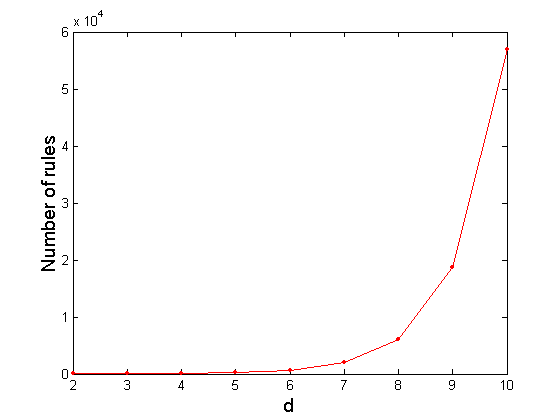 If d=6,  R = 602 rules
Mining Association Rules
Two-step approach: 
Frequent Itemset Generation
Generate all itemsets whose support  minsup

Rule Generation
Generate high confidence rules from each frequent itemset, where each rule is a binary partition of a frequent itemset
Rule Generation – Naive algorithm
Given a frequent itemset X, find all non-empty subsets y X such that y X – y satisfies the minimum confidence requirement

If {A,B,C,D} is a frequent itemset, candidate rules:
ABC D, 	ABD C, 	ACD B, 	BCD A, A BCD,	B ACD,	C ABD, 	D ABCAB CD,	AC  BD, 	AD  BC, 	BC AD, BD AC, 	CD AB,	
If |X| = k, then there are 2k – 2 candidate association rules (ignoring X   and   X)‏
Efficient rule generation
How to efficiently generate rules from frequent itemsets?
In general, confidence does not have an anti-monotone property
c(ABC D) can be larger or smaller than c(AB D)‏

But confidence of rules generated from the same itemset has an anti-monotone property
Example: X = {A,B,C,D}: 		c(ABC  D)  c(AB  CD)  c(A  BCD)‏
Why?

Confidence is anti-monotone w.r.t. number of items on the RHS of the rule
Rule Generation for Apriori Algorithm
Pruned Rules
Lattice of rules
Low Confidence Rule
Apriori algorithm for rule generation
Candidate rule is generated by merging two rules that share the same prefixin the rule consequent

join(CDAB,BD—>AC)would produce the candidaterule D ABC

Prune rule DABC if there exists asubset (e.g., ADBC) that does not havehigh confidence
CDAB
BDAC
DABC
Reducing the collection of itemsets: alternative representations and combinatorial problems
Too many frequent itemsets
If {a1, …, a100}  is a frequent itemset, then there are

	1.27*1030 frequent sub-patterns!

There should be some more condensed way to describe the data
Frequent itemsets maybe too many to be helpful
If there are many and large frequent itemsets enumerating all of them is costly.

We may be interested in finding the boundary frequent patterns.

Question: Is there a good definition of such boundary?
empty set
Frequent itemsets
border
Non-frequent itemsets
all items
Borders of frequent itemsets
Itemset X is more specific than itemset Y if X superset of Y (notation: Y<X). Also, Y is more general than X (notation: X>Y)

The Border: Let S be a collection of frequent itemsets and P the lattice of itemsets. The border Bd(S) of S consists of all itemsets X such that all more general itemsets than X are in S and no pattern more specific than X is in S.
Positive and negative border
Border


Positive border: Itemsets in the border that are also frequent (belong in S)

Negative border: Itemsets in the border that are not frequent (do not belong in S)
Examples with borders
Consider a set of items from the alphabet: {A,B,C,D,E} and the collection of frequent sets 
			S = {{A},{B},{C},{E},{A,B},{A,C},{A,E},{C,E},{A,C,E}}
The negative border of collection S is
				Bd-(S) = {{D},{B,C},{B,E}}
The positive border of collection S is
				Bd+(S) = {{A,B},{A,C,E}}
Descriptive power of the borders
Claim: A collection of frequent sets S can be fully described using only the positive border (Bd+(S)) or only the negative border (Bd-(S)).
Maximal patterns
Frequent patterns without proper frequent super pattern
Maximal Frequent Itemset
An itemset is maximal frequent if none of its immediate supersets is frequent
Maximal Itemsets
Infrequent Itemsets
Border
Maximal patterns
The set of maximal patterns is the same as the positive border

Descriptive power of maximal patterns:
Knowing the set of all maximal patterns allows us to reconstruct the set of all frequent itemsets!!

We can only reconstruct the set not the actual frequencies
A (BCD)
C (D)
D ()
B (CD)
AB (CD)
AC (D)
AD ()
BC (D)
BD ()
CD ()
ABC (C)
ABD ()
ACD ()
BCD ()
ABCD ()
MaxMiner: Mining Max-patterns
Idea: generate the complete set-enumeration tree one level at a time, while prune if applicable.
 (ABCD)
A (BCD)
C (D)
D ()
B (CD)
AB (CD)
AC (D)
AD ()
BC (D)
BD ()
CD ()
ABC (C)
ABD ()
ACD ()
BCD ()
ABCD ()
Local Pruning Techniques (e.g. at node A)
Check the frequency of ABCD and AB, AC, AD.
If ABCD is frequent, prune the whole sub-tree.
If AC is NOT frequent, remove C from the parenthesis before expanding.
 (ABCD)
Algorithm MaxMiner
Initially, generate one node N=               , where h(N)= and t(N)={A,B,C,D}.
Consider expanding N, 
If h(N)t(N) is frequent, do not expand N.
If for some it(N), h(N){i} is NOT frequent, remove i from t(N) before expanding N.
Apply global pruning techniques…
 (ABCD)
A (BCD)
C (D)
D ()
B (CD)
AB (CD)
AC (D)
AD ()
BC (D)
BD ()
CD ()
ABC (C)
ABD ()
ACD ()
BCD ()
ABCD ()
Global Pruning Technique (across sub-trees)
When a max pattern is identified (e.g. ABCD), prune all nodes (e.g. B, C and D) where h(N)t(N) is a sub-set of it (e.g. ABCD).
 (ABCD)
Closed patterns
An itemset is closed if none of its immediate supersets has the same support as the itemset
Maximal vs Closed Itemsets
Transaction Ids
Not supported by any transactions
Maximal vs Closed Frequent Itemsets
Closed but not maximal
Minimum support = 2
Closed and maximal
# Closed = 9
# Maximal = 4
Why are closed patterns interesting?
s({A,B}) = s(A), i.e., conf({A}{B}) = 1

We can infer that for every itemset X , 	
	s(A U {X}) =  s({A,B} U X)

No need to count the frequencies of sets X U {A,B} from the database!

If there are lots of rules with confidence 1, then a significant amount of work can be saved

Very useful if there are strong correlations between the items and when the transactions in the database are similar
Why closed patterns are interesting?
Closed patterns and their frequencies alone are sufficient representation for all the frequencies of all frequent patterns

Proof: Assume a frequent itemset X:
X is closed  s(X) is known 
X is not closed  
	s(X) = max {s(Y) | Y is closed and X subset of Y}
Maximal vs Closed sets
Knowing all maximal patterns (and their frequencies) allows us to reconstruct the set of frequent patterns

Knowing all closed patterns and their frequencies allows us to reconstruct the set of all frequent patterns and their frequencies
A more algorithmic approach to reducing the collection of frequent itemsets
Prototype problems: Covering problems
Setting: 
Universe of N elements U = {U1,…,UN}
A set of n sets S = {s1,…,sn}
Find a collection C of sets in S (C subset of S) such that UcєCc contains many elements from U
Example:
U: set of documents in a collection
si: set of documents that contain term ti
Find a collection of terms that cover most of the documents
Prototype covering problems
Set cover problem: Find a small collection C of sets from S  such that all elements in the universe U are covered by some set in C

Best collection problem: find a collection C of k sets from S such that the collection covers as many elements from the universe U as possible

Both problems are NP-hard

Simple approximation algorithms with provable properties are available and very useful in practice
Set-cover problem
Universe of N elements U = {U1,…,UN}
A set of n sets S = {s1,…,sn} such that Uisi =U


Question: Find the smallest number of sets from S to form collection C (C subset of S) such that UcєCc=U 

The set-cover problem is NP-hard (what does this mean?)
Trivial algorithm
Try all subcollections of S

Select the smallest one that covers all the elements in U

The running time of the trivial algorithm is O(2|S||U|)

This is way too slow
Greedy algorithm for set cover
Select first the largest-cardinality set s from S

Remove the elements from s from U

Recompute the sizes of the remaining sets in S

Go back to the first step
As an algorithm
X = U
C = {}
while X is not empty do
For all sєS let as=|s intersection X|
Let s be such that as is maximal
C = C U {s}
X = X\ s
How can this go wrong?
No global consideration of how good or bad a selected set is going to be
How good is the greedy algorithm?
Consider a minimization problem
In our case we want to minimize the cardinality of set C

Consider an instance I, and cost  a*(I) of the optimal solution
a*(I): is the minimum number of sets in C that cover all elements in U

Let a(I) be the cost of the approximate solution
a(I): is the number of sets in C that are picked by the greedy algorithm

An algorithm for a minimization problem has approximation factor F if for all instances I we have that 
				a(I)≤F x a*(I)

Can we prove any approximation bounds for the greedy algorithm for set cover ?
How good is the greedy algorithm for set cover?
(Trivial?) Observation: The greedy algorithm for set cover has approximation factor F = smax, where smax is the set in S with the largest cardinality 
Proof:
a*(I)≥N/|smax| or N ≤ |smax|a*(I)
a(I) ≤ N ≤ |smax|a*(I)
How good is the greedy algorithm for set cover? A tighter bound
The greedy algorithm for set cover has approximation factor F = O(log |smax|)

Proof: (From CLR “Introduction to Algorithms”)
Best-collection problem
Universe of N elements U = {U1,…,UN}
A set of n sets S = {s1,…,sn} such that Uisi =U


Question: Find the a collection C consisting of k sets from S such that f (C) = |UcєCc| is maximized 

The best-colection problem is NP-hard 

Simple approximation algorithm has approximation factor F = (e-1)/e
Greedy approximation algorithm for the best-collection problem
C = {}
for every set s in S and not in C compute the gain of s: 
			g(s) = f(C U {s}) – f(C)
Select the set s with the maximum gain
C = C U {s}
Repeat until C has k elements
Basic theorem
The greedy algorithm for the best-collection problem has approximation factor F = (e-1)/e

C* : optimal collection of cardinality k
C : collection output by the greedy algorithm
f(C ) ≥ (e-1)/e x f(C*)
Submodular functions and the greedy algorithm
A function f (defined on sets of some universe)  is submodular if 
for all sets S, T such that S is subset of T and x any element in the universe
f(S U {x}) – f(S ) ≥ f(T U {x} ) – f(T)

Theorem: For all maximization problems where the optimization function is submodular, the greedy algorithm has approximation factor 
				F = (e-1)/e
Again: Can you think of a more algorithmic approach to reducing the collection of frequent itemsets
Approximating a collection of frequent patterns
Assume a collection of frequent patterns S

Each pattern X є S is described by the patterns that covers
Cov(X) = { Y | Y є S and Y subset of X}

Problem: Find k patterns from S to form set C such that 
				|UXєC Cov(X)| 
	is maximized
empty set
Frequent itemsets
border
Non-frequent itemsets
all items